Florida Public Human Resources Association Conference INTERNS, VOLUNTEERS, AND CONTRACTORS
Presented by
YORK M. FLIK 
Yflik@anblaw.com
Allen, Norton & Blue, P.A.
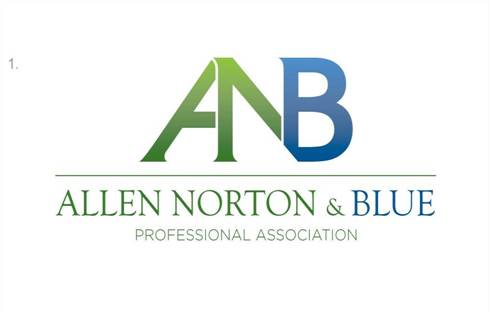 Employment Relationships
What is a worker? 

Employee
Independent Contractor
Volunteer
Intern
Trainee
ULTIMATE QUESTION: Employee v. Non-Employee
Is the worker an employee or a non-employee?

An agreed-upon label is not sufficient to create an employee v. non-employee status
Employee v. Non-Employee
When deemed an employee under the law, an individual is subject to different protection under different employment laws
Employee v. Non-Employee
Title VII – prohibits discrimination based on race, color, religion, sex, national origin.
Applies to employers with 15 or more employees.
Employee v. Non-Employee
Florida Civil Rights Act – same protection as the Title VII plus age, handicap, marital status.
Applies to employers with 15 or more employees.
Employee v. Non-Employee
Americans with Disabilities Act – provides reasonable accommodation for employees with disabilities, prohibits discrimination against individuals with disabilities.
Applies to employers with 15 or more employees.
Employee v. Non-Employee
Fair Labor Standards Act – requires payment of minimum wage and overtime.
Applies to most employers with one or more employees.
Employee v. Non-Employee
Family  and Medical Leave Act – provides employees with 12 weeks of leave due:
the birth of a child and to care for the newborn child; 
the placement with the employee of a child for adoption or foster care and to care for the newly placed child; 
to care for the employee’s spouse, child, or parent who has a serious health condition; 
a serious health condition that makes the employee unable to perform the essential functions of his or her job; or
any qualifying exigency arising out of the fact that the employee’s spouse, son, daughter, or parent is a covered military member on covered active duty
Applies to employers with 50 or more employees
Employee v. Non-Employee
Florida Re-Employment Assistance Program (Unemployment benefits)– provides income assistance after termination.
Applies to ALL employers with one or more employees.
Employee v. Non-Employee
Workers’ compensation– provides protection to employees that sustain work-related injuries.
In Florida, it applies to Employers: 
In the construction industry who employ one or more employees,
In non-construction industry who employee 4 or more employees, and 
In the Agricultural industry who employee 6 or more regular employees, or 12 or more seasonal employees 
If a volunteer is performing services for the a state, county, municipality, or other governmental entity, injuries incurred while serving as a volunteer will render that individual an employee who is entitled to workers’ compensation benefits.
Non-Employees Rights
When a worker is deemed a non-employee under the law, the worker is NOT afforded the protections under the employment laws discussed above.
Non-Employees
Courts and the Department of Labor have analyzed how these workers may be distinguished from employees
Non-Employees
Workers who are not considered employees are typically labeled as:
Independent Contractors
Trainees/Interns
Volunteers
INDEPENDENT CONTRACTORS
To distinguish independent contractors from employees, employers should focus on two important tests: 

FLSA’s “economic realities test” and 

IRS’s 11 factor test
INDEPENDENT CONTRACTORS
The Supreme Court, in Goldberg v. Whitaker House Co-op., Inc., (U.S. 1961) applied the “economic realities test” under the Fair Labor Standards Act (FLSA), which distinguishes employees from independent contractors by 6 main factors. 
Is the worker economically dependent on the business?
	OR
Is the worker in business for himself?
Economic Realities Test
1) The extent to which the work performed is an integral part of the employer’s business. 
2) Whether the worker’s managerial skills affect his or her opportunity for profit and loss. 
3) The relative investments in facilities and equipment by the worker and the employer. 
4) The worker’s skill and initiative. 
5) The permanency of the worker’s relationship with the employer. 
6) The nature and degree of control by the employer.
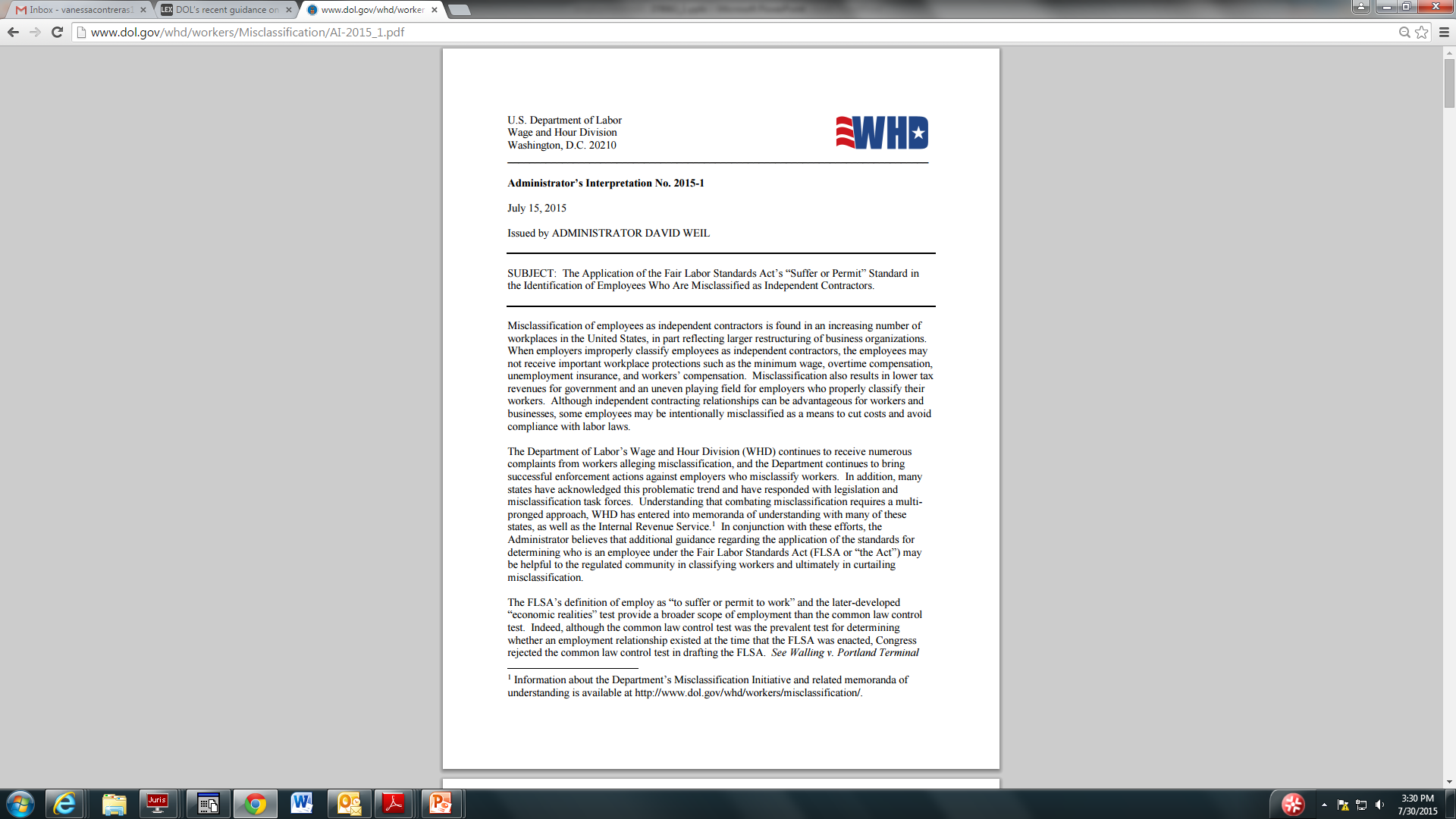 Work Integral to the Business
Does the worker provide a service that the employer is in business to provide? 

If the work performed is integral to the employer’s business, the worker is more likely economically dependent on the employer.
Work Integral to the Business
Example: 

Employee: Tennis Director operating and overseeing municipal tennis courts is performing work integral to the City’s recreational services. 

Independent Contractor: A worker engaged by the City to repair its copier is not performing work that is integral to the City’s business.
Managerial Skill for Profit/Loss
This factor should focus on the worker’s managerial skill and whether this skill affects the worker’s profit and loss.

Managerial skills that suggest independent contractor status include the ability to make independent business decisions, such as deciding to purchase equipment, advertise, or hire others.
Managerial Skill for Profit/Loss
When analyzing this factor, it is also important to consider whether the worker faces a possible loss as a result of these independent business decisions.
Managerial Skill for Profit/Loss
Example:

Same Tennis Director advertises lessons, decides what clients to provide service to besides the City’s, hires other tennis professionals, and decides when to perform these services and what rates to charge, is exercising managerial skills that affect his opportunity for profit or loss, which is indicative of an independent contractor.
Relative Investment
The worker must make some investment (and undertake some risk for a loss) to indicate he or she is an independent contractor.  
Merely purchasing tools to perform a particular job is not a sufficient investment to indicate an independent contractor.
Substantial investment. 
Investment beyond that job.
Relative Investment
Example: 

Tennis Director purchases equipment, repairs courts, buys uniforms – indicative of an independent contractor relationship with the City. 
Tennis Director who is given City uniforms, given equipment and does not pay for maintenance of tennis courts, is like a City employee.
Skill and Initiative
Both employees and independent contractors may be skilled, even highly skilled, workers.

Specialized skills, such as computer programming, do not necessarily indicate independent contractor status. 

To suggest the worker is an independent contractor, the skills should demonstrate that the worker exercises independent business judgment or initiative.
Skill and Initiative
Example:
A highly skilled IT Person can provide services as an employee who is told what job to perform and when, with no independent judgment beyond his particular position. 
A highly skilled IT Person who advertises his unique services, determines when to order materials, and chooses his own clients, would demonstrate the skill and initiative of an independent contractor.
Permanency of the Relationship
A permanent or indefinite relationship with the employer suggests the worker may be an employee.
Demonstrates position is integral to business.
Permanency of the Relationship
Example:
If a person is hired to install computers as a one time project, and then gets retained to maintain them on a regular basis, an employment relationship could be established. 
This worker could start as an independent contractor and transition into becoming an employee.
Control
An independent contractor typically works relatively free from control by an employer. 
This factor includes who controls:

Hiring and firing,
The amount of pay,
The hours of work, and
How the work is performed.
Control
An employer can still exercise control over the worker even if the worker teleworks or works offsite. 
To be considered an independent contractor, the worker must exercise control over meaningful aspects of the work.
Control
Example:
The Tennis Director may be considered an employee when he is told what to do, when to open tennis courts, what to teach, and when to come in. 

The Tennis Director may be considered an independent contractor  when he sets his own schedule, sets his own rates, sets his own policies on the tennis courts, and chooses what clients to train.
Fed Ex Loses $11 Million
Recently, FedEx lost an appeal where the drivers were found to be employees, rather than independent contractors. Carlson v. FedEx Ground Package Systems, Inc. (11th Cir. 2015). 
Fed Ex lost around $11 million in overtime, taxes, penalties, litigation costs, etc. 
Court evaluated the economic reality factors, whether or not the parties believed that they had a relation of master and servant, and whether the principal was a business.
Court found employment relationship because: 
Drivers used company scanners and paperwork with the company logo, 
Managers were allowed to change their routes unilaterally, 
Company had a large degree of control over them including what uniform they wore and how they kept their hair.
INDEPENDENT CONTRACTORS
The IRS has also issued a Revenue Ruling providing a common law factor test to determine the worker’s status for the purposes of FICA, FUTA, and federal income withholding tax
IRS factors have been divided in three categories: 
Behavioral Control
Financial Control
Relationship to the Parties
IRS: Behavioral Control
Facts that show whether the business has a right to direct and control how the worker does the task for which the worker is hired include the type and degree of:
Instructions the business gives to the worker
When & where to work; what tools/equipment to use; what work must be performed by whom; etc.
Training the business gives the worker
Independent contractors usually use own methods
Requiring training is a strong indicator of employment relationship
IRS: Financial Control
Facts that show whether the business has a right to control the business aspects of the worker's job include:
The extent to which the worker has unreimbursed business expenses
The extent of the worker’s investment
The extent to which the worker makes services available to the relevant market
How the business pays the worker
The extent to which the worker can realize a profit or loss.
IRS: Type of Relationship
Facts that show the parties’ type of relationship include:
Written contracts describing the relationship the parties intended to create
Whether the business provides the worker with employee-type benefits, such as insurance, pension plan, vacation pay, or sick pay
The permanency of the relationship
The extent to which services performed by the worker are a key aspect of the regular business of the company
Employee v. Independent Contractor
Title VII – “Individual employed by employer”
Courts apply agency principles:
Whether the hiring party controls the means and manner by which the work is accomplished 
Type of occupation and skill required
Source of equipment and place of work
Length of time the individual has worked
Worker’s discretion over when and how long to work
Method of payment
Tax treatment of worker
“Employee”
Florida Re-Employment Assistance Law:
Extent of control the employer exercises over worker
Whether worker is engaged in other occupation
Kind of occupation and direction of employer
Skills required
Whether employer supplies instrumentalities and place of work 
Length of time worked
Method of payment
Whether the work is part of regular business of employer
The parties relationship
“Employee”
Florida’s Workers’ Compensation Law – Individual is NOT an employee when: 
Individual has separate business, tools, and place of work
Individual holds federal employer identification number
Compensation is paid to a business rather individual 
Individual holds more than one bank account in the name of separate business for purposes of paying business expenses
Individual receives compensation at the completion of a task or project
Individual does not go through an employment application process
INTERNS/TRAINEES
Interns may not need to be compensated under the FSLA.  

The Department of Labor has developed a Fact Sheet providing employers with 6 general criteria to determine whether an individual is an unpaid intern:
The internship is similar to training which would be given in an educational environment;
The experience is for the benefit of the intern;
The intern does not displace any regular employees;
The employer derives no immediate advantage from the activities of the intern and, on occasion, operations may actually be impeded;
The intern is not necessarily entitled to a job at the conclusion of the internship; and
The employer and intern understand that the intern is not entitled to wages for the duration of the internship.
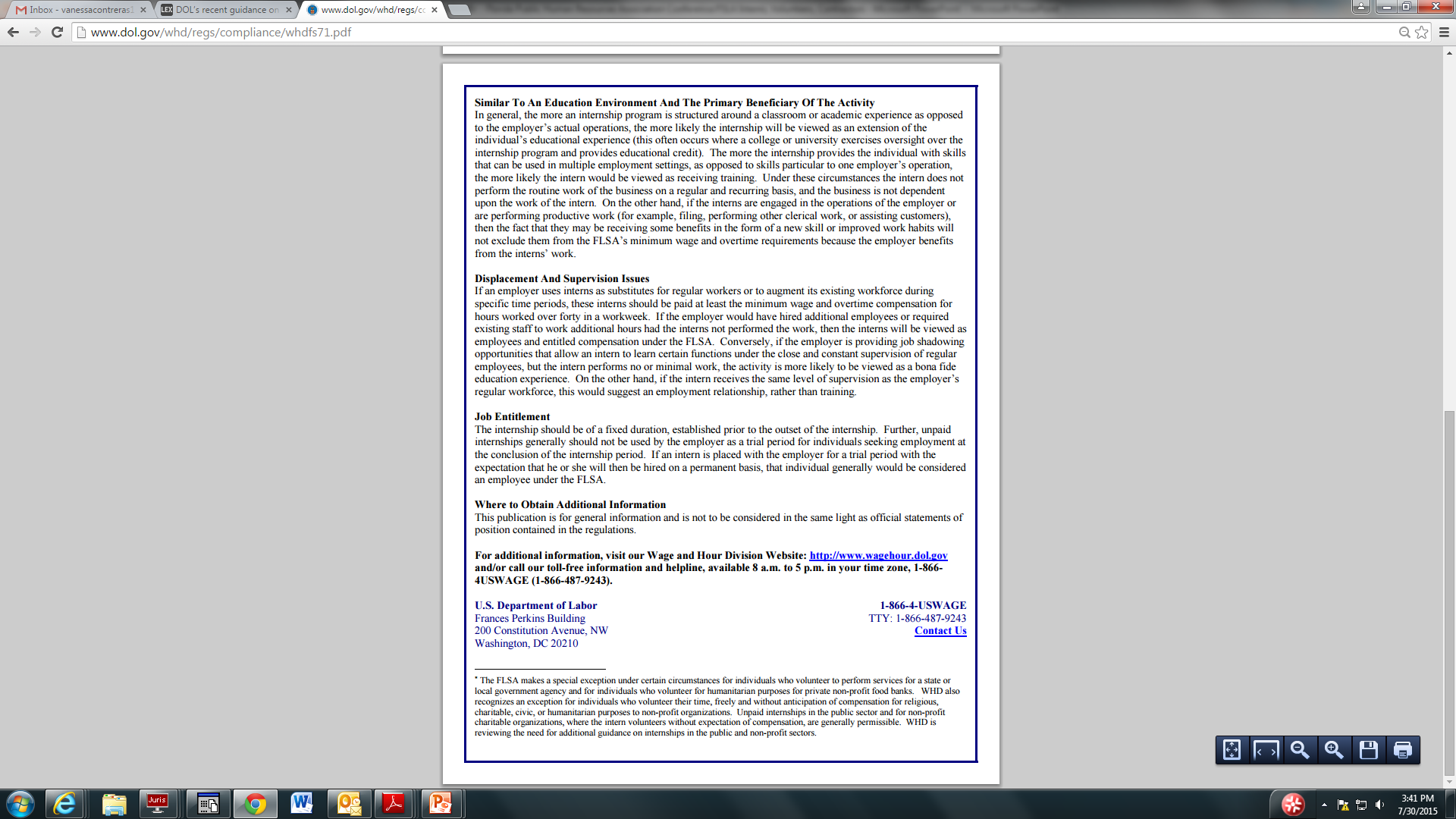 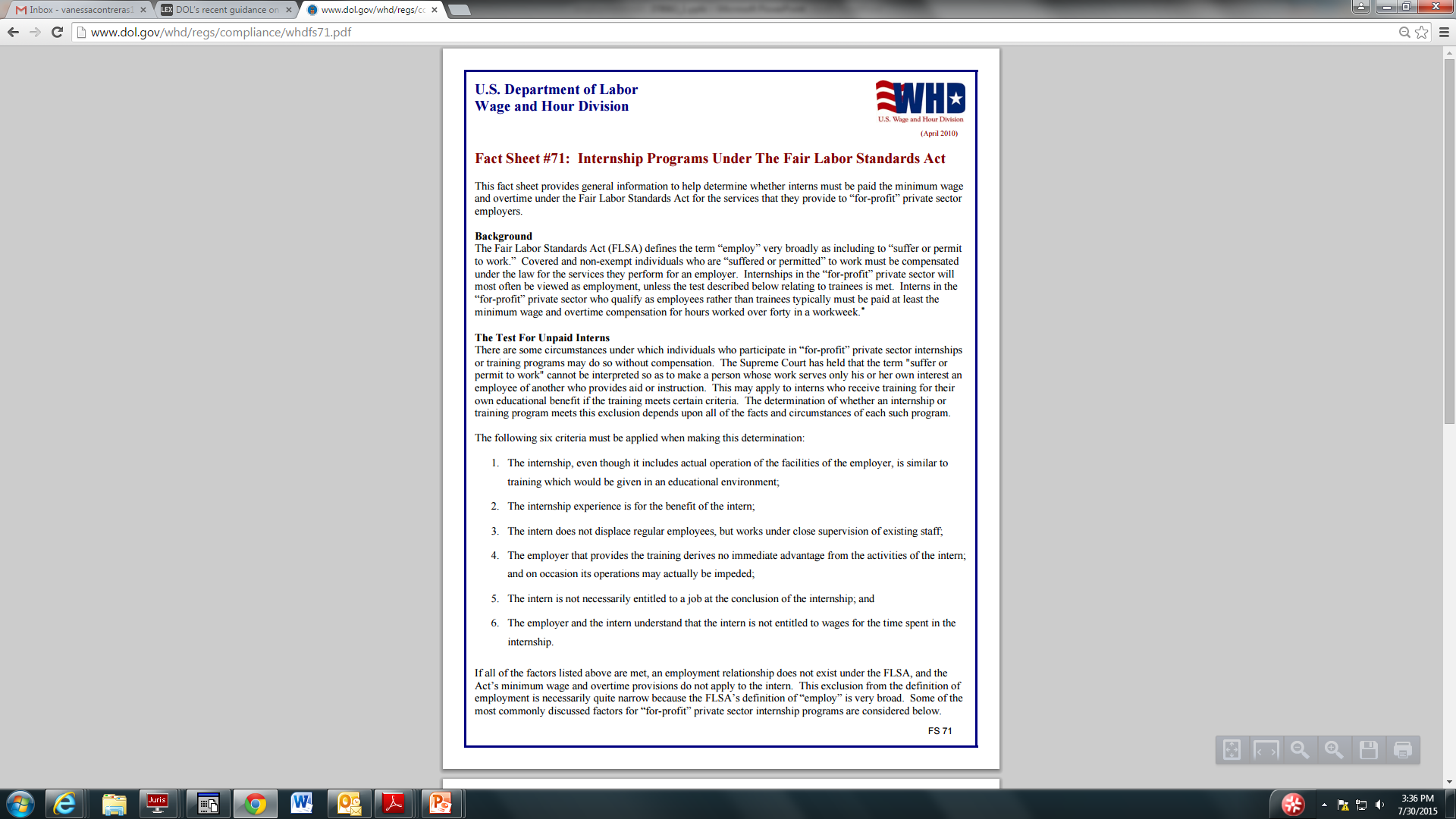 INTERNS/TRAINEES
Criteria 1-2 basically require that employers facilitate interns with learning practical work experiences. 
Criteria 3 relates to the fact that unpaid interns/trainees cannot replace full-time employees. 
Criteria 4 relates to the idea that employers should not take advantage of the intern, as internships should serve an educational/training purpose as opposed to taking advantage of the intern’s work product. 
Criteria 5 and 6 relate more to the agreement between the employer and the intern. 
The intern should be closely supervised by existing staff. 
The employer must be clear that the intern is there on a temporary basis and will not necessarily be compensated for his time spent at the employer’s premises.
INTERNS/TRAINEES
If all 6 factors are met, then an employment relationship does not exist, and the FLSA does not apply to the intern/trainee.


The Department of Labor’s publication suggests that unpaid internships in the public sector and non-profit charitable organizations, where the intern volunteers without expectation of compensation, are generally permissible.
WHD is still reviewing the need for additional guidance on internships in the public and non-profit sectors. 
There is no case law that directly relates to this issue yet. 
Employers should exercise caution and apply the 6 factors for each individual intern/trainee.
No additional guidance has been published on this issue.
Intern/Trainee Cases
Medical students who had worked at unpaid externships to meet graduation requirements filed individual suits against school and externship companies alleging failure to pay minimum wage in violation of FLSA. Kaplan v. Code Blue Billing, (11th Cir. 2013).
CT. rejected interns’ claim in concluding that all 6 factors were met, and used “economic realities” test to show that interns were not employees under the FLSA.
Intern/Trainee Cases
The Secretary of Labor sued a fire protection district under the FLSA seeking to recover minimum wages allegedly due fire fighter trainees. Reich v. Parker Fire Prot. Dist., 992 F.2d 1023 (10th Cir. 1993).
The Court held that when applying six-factor test the trainees could not show that they were employees during time in training at fire-fighting academy. 
The program consisted of vocational skill training, emphasizing the district’s particular practices. 
Trainees acquired skills transferable within the industry, greatly benefitting from their training.  
Trainees were supervised at all times and could not assume the duties of career firefighters. 
Trainees understood they were not to be paid and did not displace regular employees, and employer did not gain immediate benefit from their tenure at the fire district.
VOLUNTEERS
The Department of Labor defines “volunteers” as:
Individuals who volunteer or donate their services, usually on a part-time basis, 
for public service, religious or humanitarian objectives, not as employees and without contemplation of pay, and 
are not considered employees of the religious, charitable or similar non-profit organizations that receive their service. 
Such volunteers cannot displace paid workers or perform work that would otherwise be performed by employees. Field Operations Handbook § 10b03(c); WH Opinion Letter October 7, 2002.
VOLUNTEERS
When an employer directs an employee to volunteer, that time is compensable.   
Time spent in work for public or charitable purposes at the employer's request, or under his direction or control, or while the employee is required to be on the premises, is working time.  
However, time spent voluntarily in such activities outside of the employee's normal working hours is not hours worked. 29 C.F.R. § 785.44
VOLUNTEERS
Under the FLSA, employees may not volunteer services to for-profit private sector employers. 

On the other hand, individuals can volunteer services to public sector employers.
VOLUNTEERS
The Department of Labor permits public sector employees to volunteer their services to their public agencies and their community if:
1. Volunteers provide services for civic, charitable or humanitarian reasons 
2. Volunteers provide services free from coercion or pressure from employer
3. Volunteers do not provide the same type of service for which they are employed at that public agency
4. Their hours of service are provided with no promise or expectation of compensation, except for reasonable reimbursement and nominal fees
5. Volunteer services do not occur during regular working hours
6. The time spent devoted to volunteering is insubstantial compared to employee’s regular working hours, and
7. Volunteers do not impair job opportunities of other public employees.
VOLUNTEERS
Courts have held that where employers encourage employees to become involved in the community and join organizations of their choosing, such employees would not be entitled to compensation for time “voluntarily” spent at such an event. Saphos v. Grosse Pointe Dev. Co., Inc. (M.D. Fla. 2008). 
However, this Florida court held that employees are entitled to compensation for “work” at “public or charitable” events when:
(1) requested by the employer;
(2) subject to the employer's direction or control; or 
(3) the employee would normally be required to be on the premises.
VOLUNTEERS
Volunteering Examples: 
Members of civic organizations may help out in a sheltered workshop; 
Men's or women's organizations may send members or students into hospitals or nursing homes to provide certain personal services for the sick or elderly; 
Parents may assist in a school library or cafeteria as a public duty to maintain effective services for their children or they may volunteer to drive a school bus to carry a football team or school band on a trip. 
Individuals may volunteer to perform tasks such as:
Driving vehicles or folding bandages for the Red Cross, 
working with disabled children or disadvantaged youth, 
helping in youth programs as camp counselors, scoutmasters, den mothers, 
providing child care assistance for needy working mothers, soliciting contributions or participating in benefit programs for such organizations, and 
volunteering other services needed to carry out their charitable, educational, or religious programs.
Liability for misclassifying employees as non-employees
Under the FLSA: 
Injunctive Relief (rare except for retaliation cases)
Back Wages (not for more than 2 years, or for willful violations 3 years for overtime and wages)
Liquidated Damages (discretionary where employer cannot show good faith)
Attorney’s Fees (reasonable)
Fines and Imprisonment (if willful violation proven)
Liability for misclassifying employees as non-employees
IRS: Years of unpaid federal, state and local income tax withholdings and Social Security and Medicare contributions

If the misclassification was unintentional: 
$50 for each Form W-2 that the employer failed to file because of classifying workers as a non-employee.
Since the employer failed to withhold income taxes, it faces penalties of 1.5% of the wages, 
plus 40% of the FICA taxes (social security and Medicare) that were not withheld from the employee, and 
100% of the matching FICA taxes the employer should have paid. 
Interest is also accrued on these penalties daily from the date they should have been deposited.
A failure to pay taxes penalty equal to 0.5% of the unpaid tax liability for each month up to 25% of the total tax liability.
Liability for misclassifying employees as non-employees
IRS: If the IRS suspects fraud or intentional misconduct:
20% of all of the wages paid, plus 100% of the FICA taxes (both the employee's and employer's share). 
Criminal penalties of up to $1,000 per misclassified worker and 1 year in prison can be imposed as well. 
The individual responsible for withholding taxes could also be held personally liable for any uncollected tax.
Liability for misclassifying employees as non-employees
Re-Employment Assistance (Unemployment compensation): 
An employer could be found liable to the IRS for the failure to withhold unemployment insurance taxes (FUTA and SUTA). 
The employer will be found liable if a non-employee files for unemployment insurance benefits that are provided by state funds to “employees” and a state agency ultimately determines that the worker was actually an employee.
Liability for misclassifying employees as non-employees
Under workers' compensation statutes: 
Employer subject to penalty not to exceed $5,000 for each employee of that employer who is misclassified as an independent contractor.  Fla Stat Ann § 440.10 [West]. 
Employer may be required to pay for injured-worker’s medical expenses related to workers’ compensation injury.
THANK YOU

York M. Flik
yflik@anblaw.com
Allen Norton & Blue, P.A.
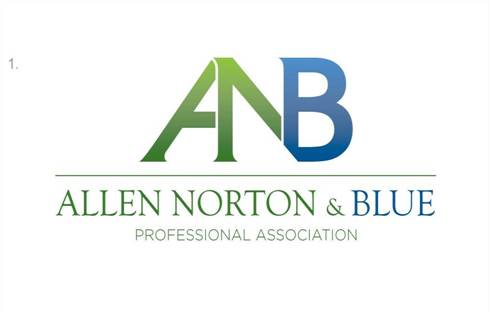